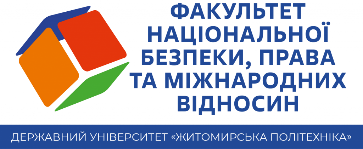 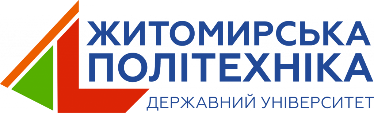 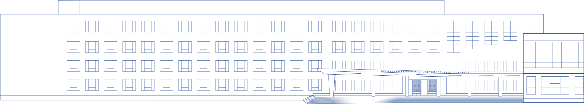 SWOT-аналіз безпекової сфери
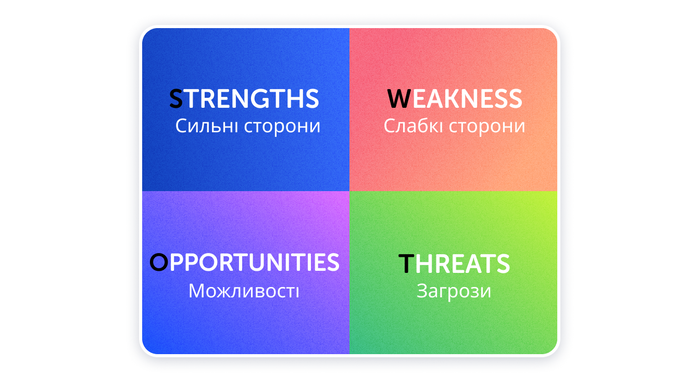 [Speaker Notes: The current population of Europe is 744,819,089 as of Tuesday, November 19, 2024, based on the latest United Nations estimates.
Europe population is equivalent to 9.21% of the total world population.
Europe ranks number 3 among regions of the world (roughly equivalent to "continents"), ordered by population.
The population density in Europe is 34 per Km2 (87 people per mi2).
The total land area is 22,134,900 Km2 (8,546,329 sq. miles)
75.6 % of the population is urban (563,417,440 people in 2024)
The median age in Europe is 42.5 years.

According to the report, the EU's population, which was slightly over 448 million people earlier this year, is projected to reach its peak around 2026 and then gradually decrease, losing 57.4 million working-age people by 2100. More worryingly, the bloc's dependency ratio — the ratio of the number of elderly people compared to the number of people of working age — will surge from 33% today to 60% by the end of the century.
The drastic shift in the demographic pyramid will upend the labour market, with widespread shortages that could inhibit growth, productivity and innovation rates, and therefore accelerate loss of competitiveness vis-à-vis other major economies.
A dwindling workforce will inevitably reduce revenue for state coffers while piling additional pressure on public budgets to spend more on healthcare and pensions, an explosive combination that could divert attention away from the much-needed investments in renewable energy and cutting-edge technologies.]
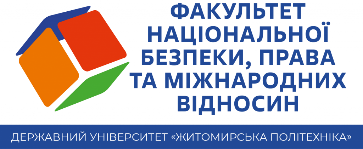 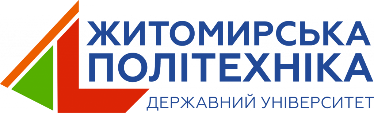 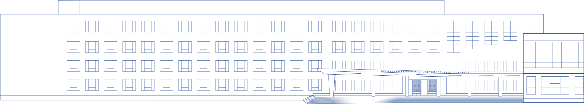 ВИДИ АНАЛІЗУ У СФЕРІ НАЦІОНАЛЬНОЇ БЕЗПЕКИ
SWOT-аналіз
PESTEL-аналіз
GAP-аналіз
Порівняльний аналіз (Comparative Analysis) 
Аналіз ризиків (Risk Analysis)
Контент-аналіз (Content Analysis)
Аналіз політики (Policy Analysis)
Експертний аналіз (Expert Analysis)
Сценарний аналіз (Scenario Analysis)
[Speaker Notes: The current population of Europe is 744,819,089 as of Tuesday, November 19, 2024, based on the latest United Nations estimates.
Europe population is equivalent to 9.21% of the total world population.
Europe ranks number 3 among regions of the world (roughly equivalent to "continents"), ordered by population.
The population density in Europe is 34 per Km2 (87 people per mi2).
The total land area is 22,134,900 Km2 (8,546,329 sq. miles)
75.6 % of the population is urban (563,417,440 people in 2024)
The median age in Europe is 42.5 years.

According to the report, the EU's population, which was slightly over 448 million people earlier this year, is projected to reach its peak around 2026 and then gradually decrease, losing 57.4 million working-age people by 2100. More worryingly, the bloc's dependency ratio — the ratio of the number of elderly people compared to the number of people of working age — will surge from 33% today to 60% by the end of the century.
The drastic shift in the demographic pyramid will upend the labour market, with widespread shortages that could inhibit growth, productivity and innovation rates, and therefore accelerate loss of competitiveness vis-à-vis other major economies.
A dwindling workforce will inevitably reduce revenue for state coffers while piling additional pressure on public budgets to spend more on healthcare and pensions, an explosive combination that could divert attention away from the much-needed investments in renewable energy and cutting-edge technologies.]
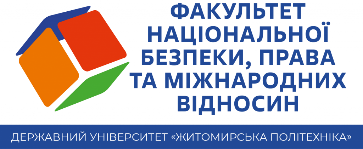 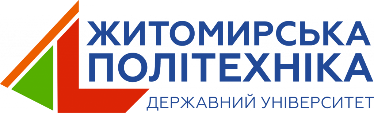 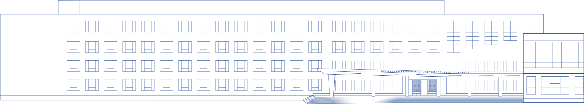 Для визначення стану безпекового середовища та подальшої розробки стратегічних планів найчастіше використовуються методи стратегічного аналізу. 

Одним з найпоширеніших та якісних інструментів стратегічного планування є методика SWOT-аналізу.
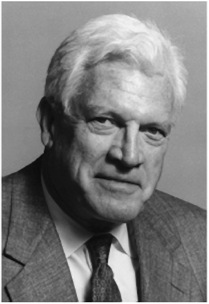 Абревіатура SWOT була запропонована професором бізнес-адміністрування  Кеннетом Р. Ендрюсом з Гарвардської школи бізнесу у 1963 році на конференції в Гарварді, присвяченій проблемам бізнес-політики.
SWOTаналіз не містить в собі економічних категорій, тому на сьогоднішній він зарекомендував себе як універсальну методологію, що використовується для формування стратегій у різних сферах життєдіяльності.
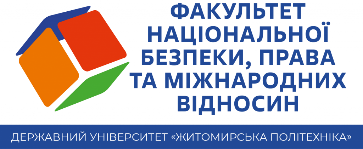 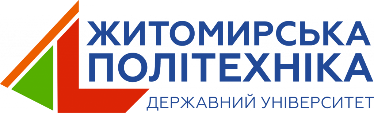 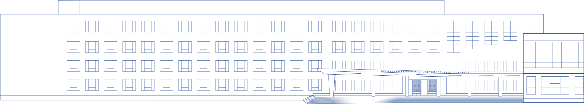 SWOT-аналіз дає змогу розробити стратегію дій, засновану на сильних і слабких сторонах обєкту, а також використовувати можливості, усуваючи загрози.
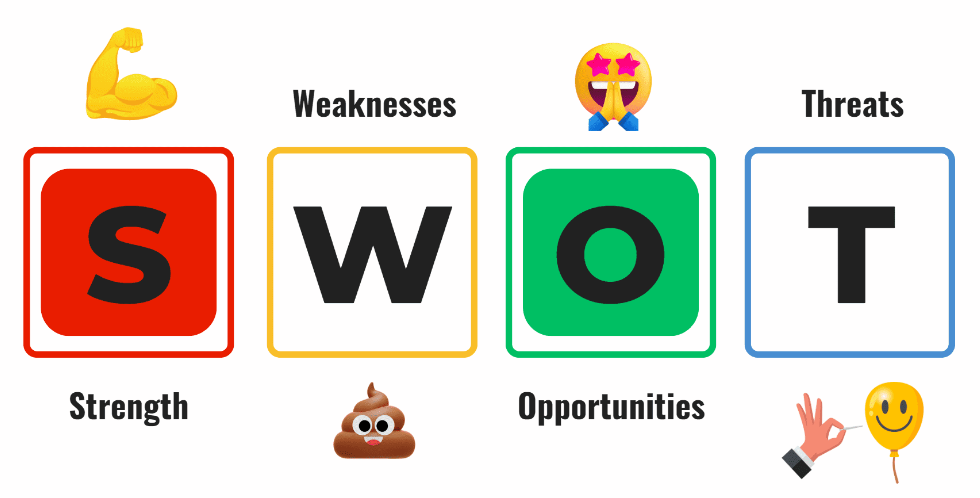 [Speaker Notes: Нерівномірний розподіл робочої сили в світі.]
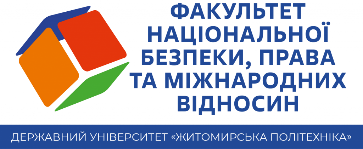 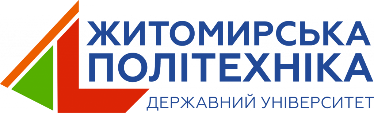 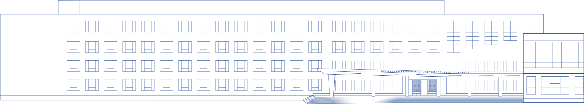 SWOT-аналіз і його основні елементи

SWOT-аналіз базується на чотирьох аспектах.

Strengths (сильні сторони).
Weaknesses (слабкі місця).
Opportunities (можливості).
Threats (загрози, ризики).
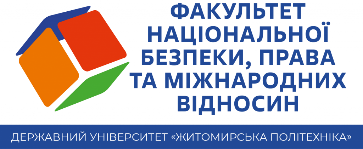 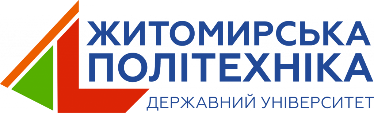 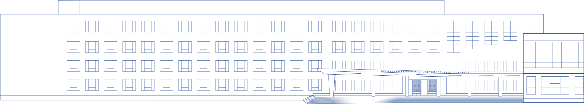 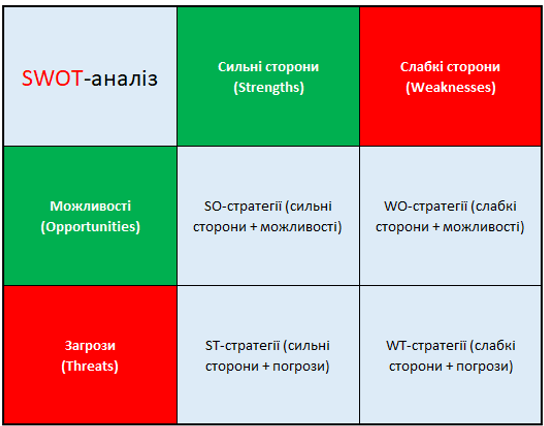 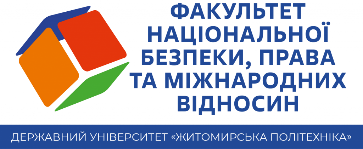 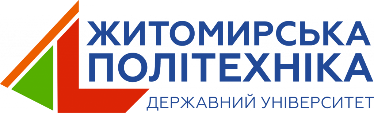 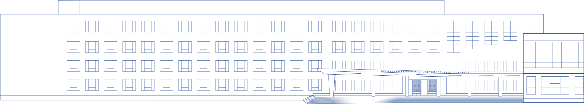 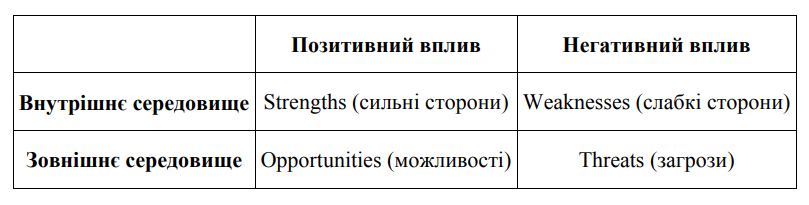 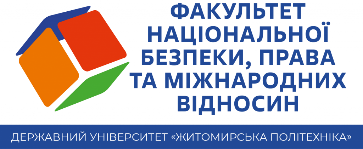 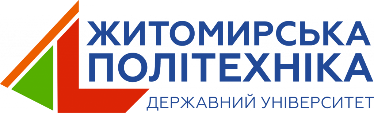 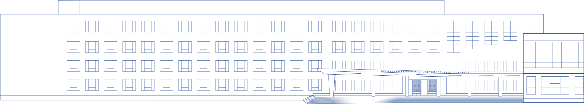 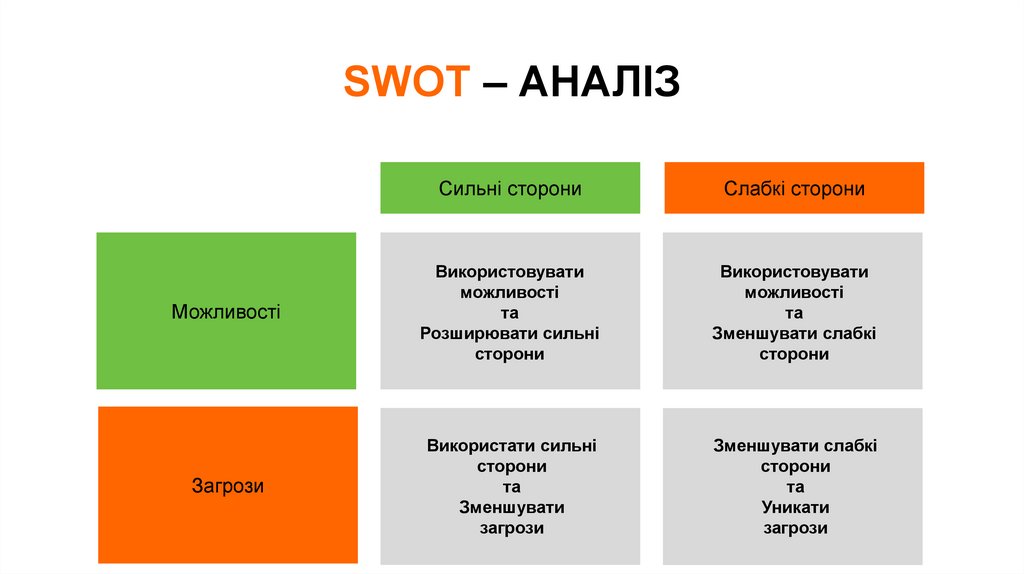 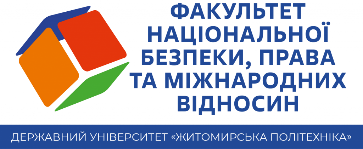 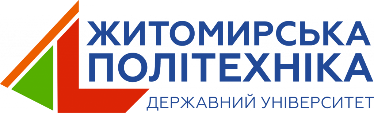 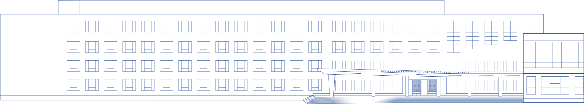 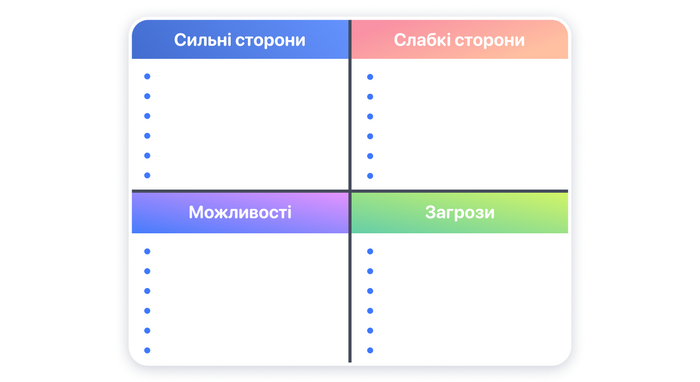 [Speaker Notes: The State Statistics Service of Ukraine stopped publishing unemployment data when the full-scale war started. The Info Sapiens research agency makes its own estimates of the unemployment rate. According to them in October 2024, the unemployment rate in Ukraine was 15.3%.]
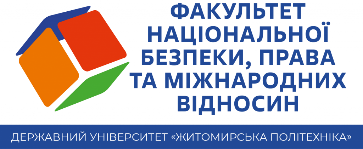 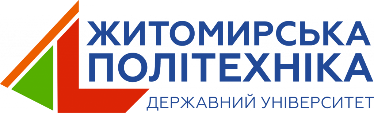 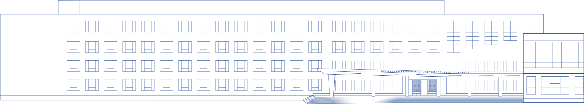 Основні переваги SWOT-аналізу
для сфери національної безпеки

простота, зручність та швидкість використання;
не вимагає спеціального програмного забезпечення, хоча існує ряд допоміжних інструментів;
універсальність – підходить для різних сфер національної безпеки;
комплексність - розглядає безпекову ситуацію (сферу) з різних боків, враховуючи її внутрішні характеристики та зовнішнє оточення, що дає змогу виявити взаємозв’язки між різними факторами та визначити комплексні стратегії розвитку; 
гнучкість - легко адаптується до конкретної цілі;
використання як для експрес-оцінки ситуації, так і для довгострокового стратегічного планування;
 вчасність виявлення вразливих місць в безпековому секторі.
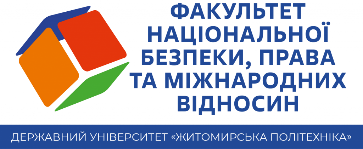 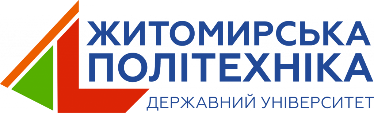 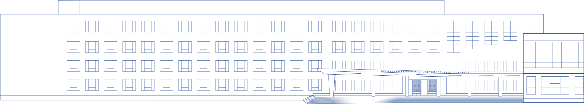 Основні недоліки (особливості) SWOT-аналізу
для сфери національної безпеки

відсутність кількісної оцінки;
недолік деталізації інформації;
суб’єктивність;
часто відсутність відображення взаємозв’язку між факторами;
регулярність повторного проведення через швидку зміну середовища та факторів впливу;
залучення великої кількості ресурсів — кваліфіковані фахівці, інформація, статистичні дані.
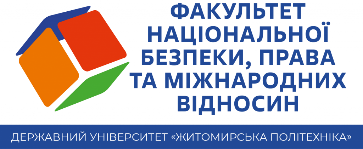 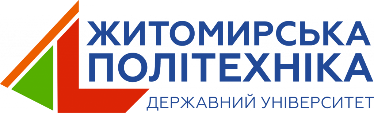 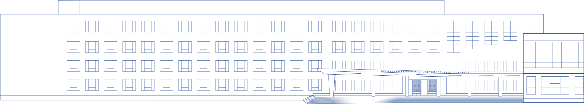 Види SWOT-аналізу

Умовно можна виділити 3 види SWOT-аналізу:
простий
складний 
ускладнений.
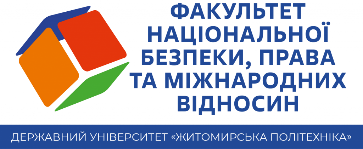 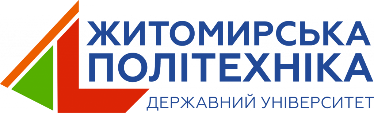 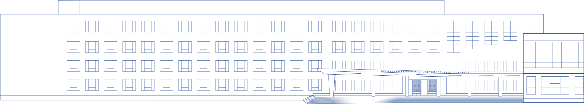 Простий SWOT-аналіз - являє собою таблицю із чотирьох секторів, у кожному з яких прописані відповідні фактори розвитку чи недоліки і ризики.
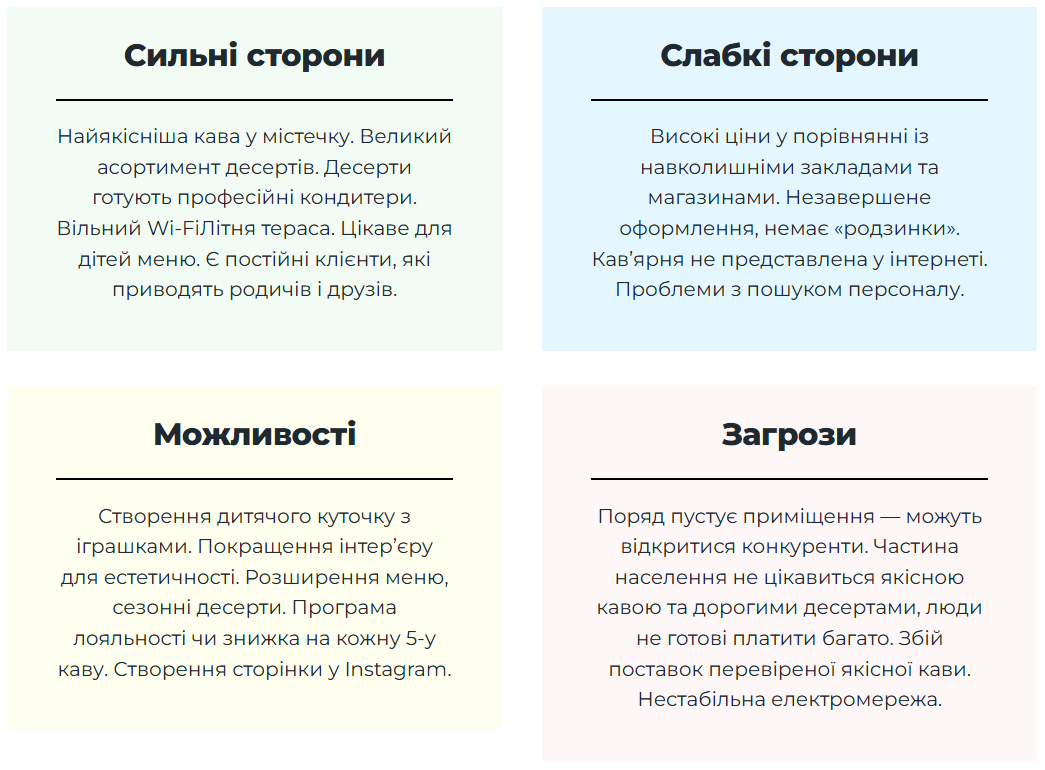 [Speaker Notes: The State Statistics Service of Ukraine stopped publishing unemployment data when the full-scale war started. The Info Sapiens research agency makes its own estimates of the unemployment rate. According to them in October 2024, the unemployment rate in Ukraine was 15.3%.]
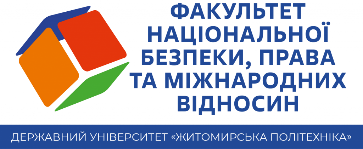 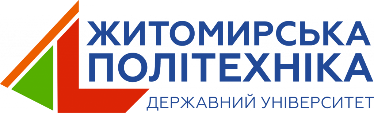 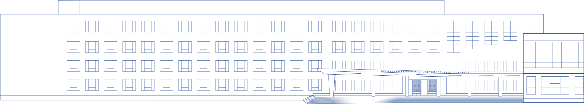 Складний SWOT-аналіз — та ж таблиця, але з оцінкою кожного чинника, наприклад, за 5-бальною шкалою.
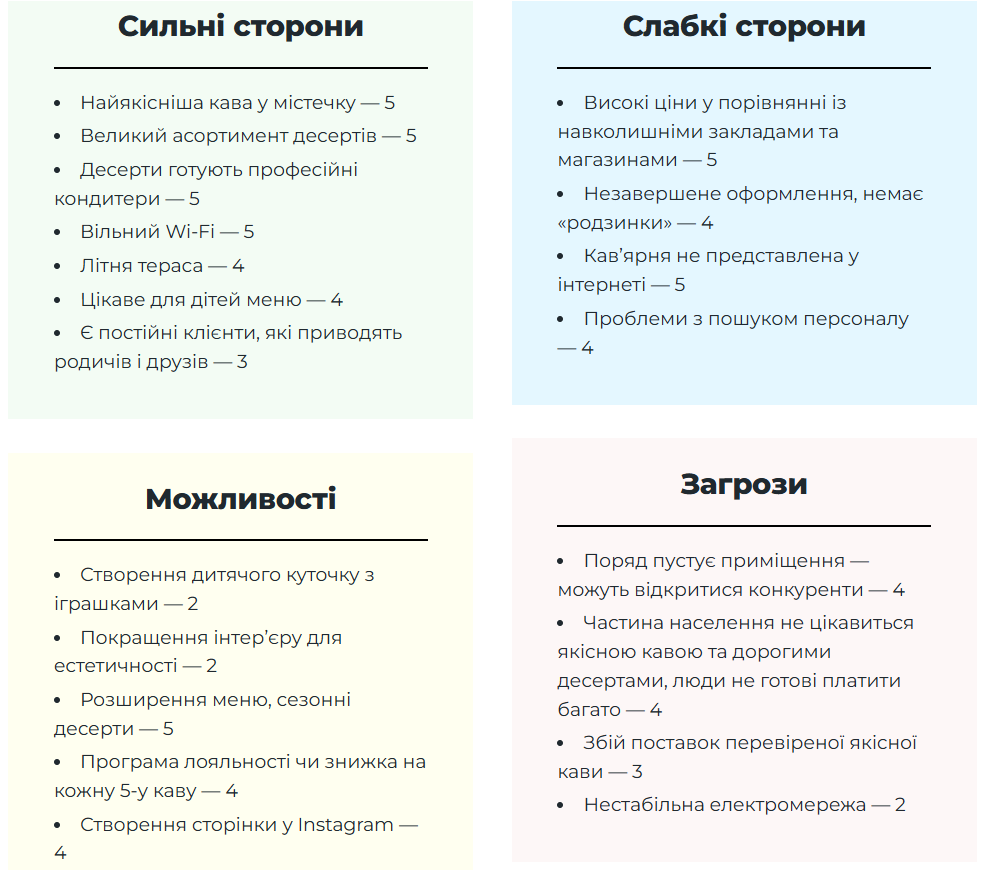 [Speaker Notes: The State Statistics Service of Ukraine stopped publishing unemployment data when the full-scale war started. The Info Sapiens research agency makes its own estimates of the unemployment rate. According to them in October 2024, the unemployment rate in Ukraine was 15.3%.]
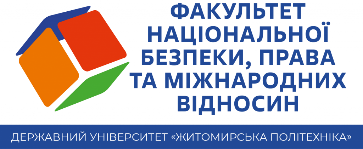 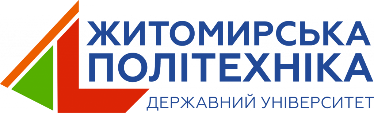 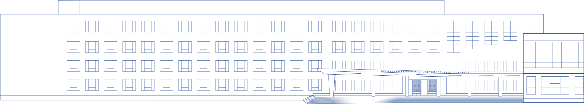 Ускладнена модель SWOT-аналізу - передбачає не лише оцінювання кожного пункту таблиці, але й формулювання переліку заходів для вирішення проблем.
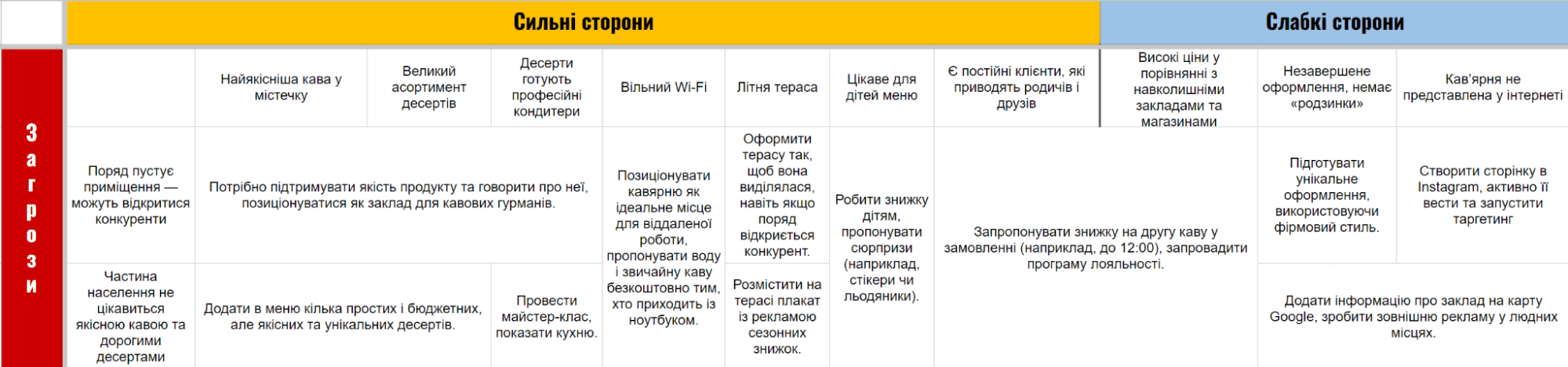 [Speaker Notes: The State Statistics Service of Ukraine stopped publishing unemployment data when the full-scale war started. The Info Sapiens research agency makes its own estimates of the unemployment rate. According to them in October 2024, the unemployment rate in Ukraine was 15.3%.]
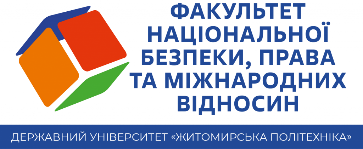 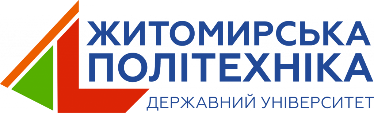 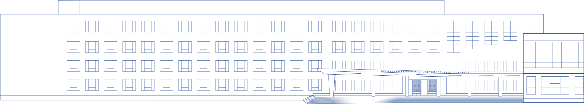 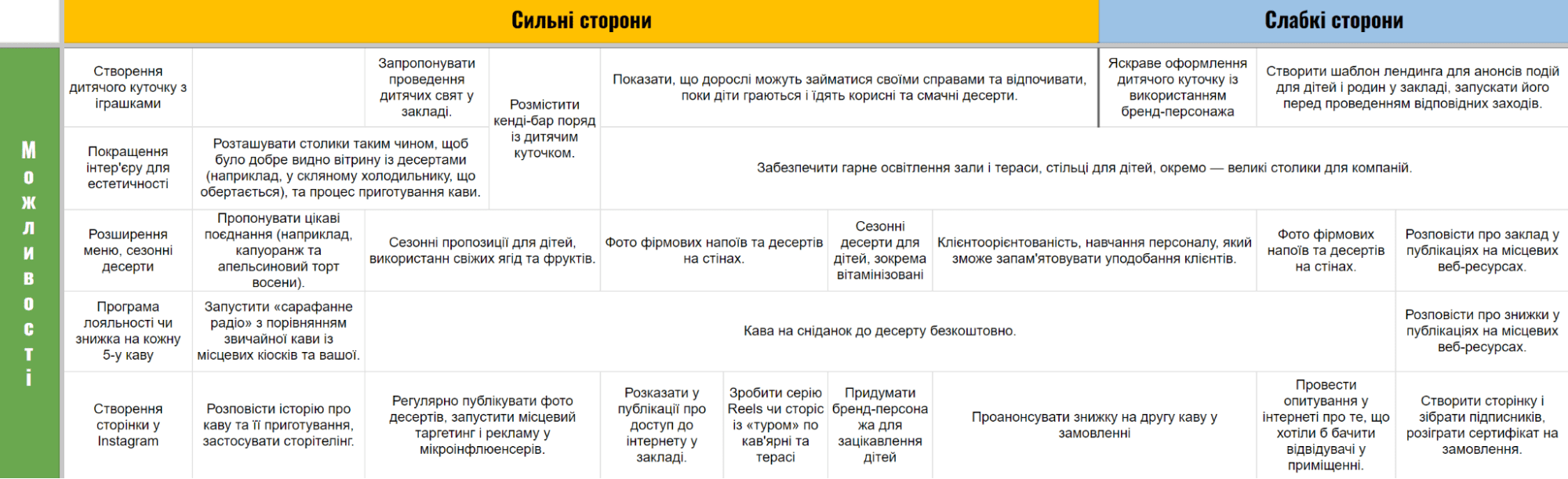 [Speaker Notes: The State Statistics Service of Ukraine stopped publishing unemployment data when the full-scale war started. The Info Sapiens research agency makes its own estimates of the unemployment rate. According to them in October 2024, the unemployment rate in Ukraine was 15.3%.]
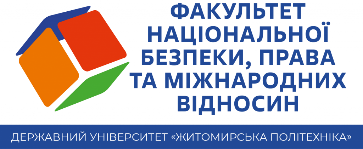 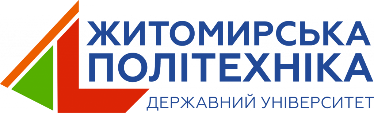 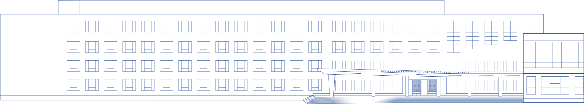 Етапи виконання аналізу безпекового середовища за моделлю SWOT
1. Визначення цілей аналізу

2. Оцінка сильних сторін

3. Виявлення слабких місць

4. Розгляд можливостей

5. Визначення загроз

6. Обробка даних

Аналіз результатів
Розробка стратегій
Моніторинг
мозковий штурм
[Speaker Notes: The State Statistics Service of Ukraine stopped publishing unemployment data when the full-scale war started. The Info Sapiens research agency makes its own estimates of the unemployment rate. According to them in October 2024, the unemployment rate in Ukraine was 15.3%.]
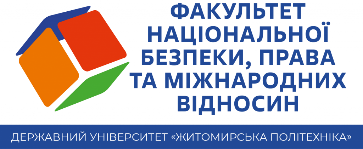 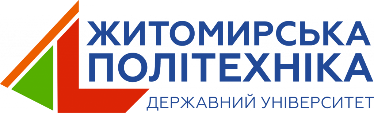 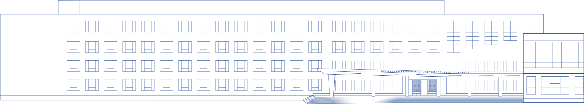 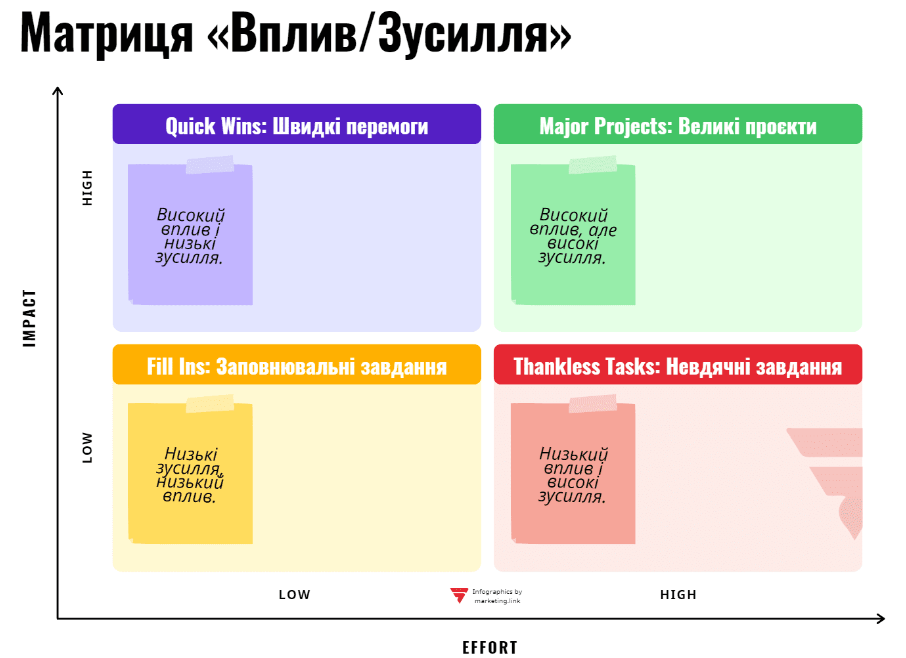 [Speaker Notes: The interactive graph below displays the relationship between countries' populations, income levels and the number of refugees hosted in the country over time. The size of the bubble indicates the number of refugees, while the colour denotes the income-level.

71 per cent of refugees are hosted in low- and middle-income countries
The Global Compact on Refugees emphasizes the importance of greater responsibility- and burden-sharing. Yet, when it comes to hosting refugees, the weight is not equally shared. The proportion of refugees hosted in low- and middle-income countries helps us to assess how the responsibility for hosting refugees is shared globally. The underlying classification of countries into low, middle and high income groups is based on the World Bank's income groups, which are updated annually. The income levels of countries are determined by calculating the Gross National Income (GNI) per capita.1
Figure 1 shows that at mid-2024, 71 per cent of refugees are hosted in upper-middle-income countries (37 per cent), lower-middle-income countries (17 per cent) and low-income countries (18 per cent). As an alternative measure, 22 per cent were hosted in the least developed countries. 2
There are marked changes in the distribution of refugees according to their host countries' income level over time. One of the prominent changes relates to a sharp increase in the share of refugees hosted in upper-middle-income countries since 2009, increasing from 7 per cent in 2009 to 37 per cent by mid-2024. Upper-middle-income countries, such as Türkiye, Lebanon and Jordan, provided asylum to millions of Syrian refugees, while countries such as Colombia, Peru and Ecuador received a high number of Venezuelans. There was a markable increase between 2023 and 2024 as the Islamic Republic of Iran, which hosts nearly 3.8 million refugees, was reclassified by the World Bank as upper-middle-income.
The share of refugees hosted by low-income countries has also decreased in comparison to the early 1990s (51 per cent in 1990, compared with 18 per cent by mid-2024). This can be largely attributed to the economic development of large hosting countries within the group, which were re-classified as lower-middle-income during this period, such as Pakistan. High-income countries have hosted between 17 and 29 per cent of refugees during the same years, with a notable increase since 2022 due primarily to the numbers of Ukrainian refugees hosted in high-income, mainly European countries.
Low-income countries host a disproportionately large share of the global refugee population, both in terms of their population size and the resources available to them. These countries, represent 9 per cent of the global population3 and only 0.6 per cent of the global gross domestic product,4 yet host 18 per cent of refugees. This includes very large refugee populations in Uganda, Sudan, Ethiopia, Chad and the Democratic Republic of the Congo. High-income countries, which account for nearly two-thirds of the global wealth, hosted 29 per cent of refugees at mid-2024.]
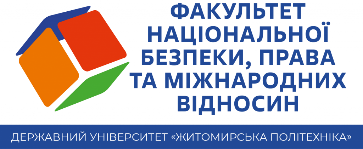 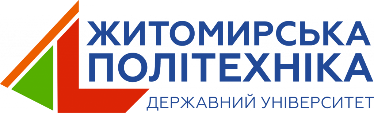 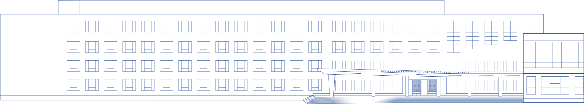 АНАЛІЗ КЕЙСІВ
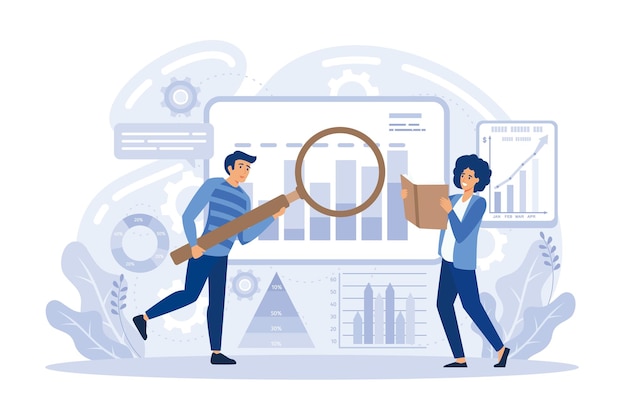 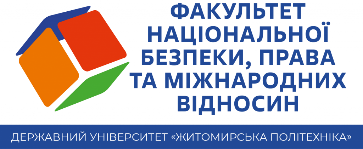 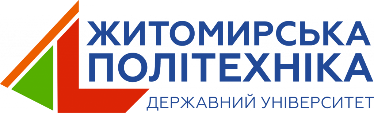 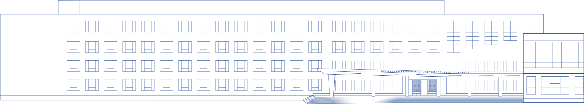 SWOT-аналіз безпекового середовища держави
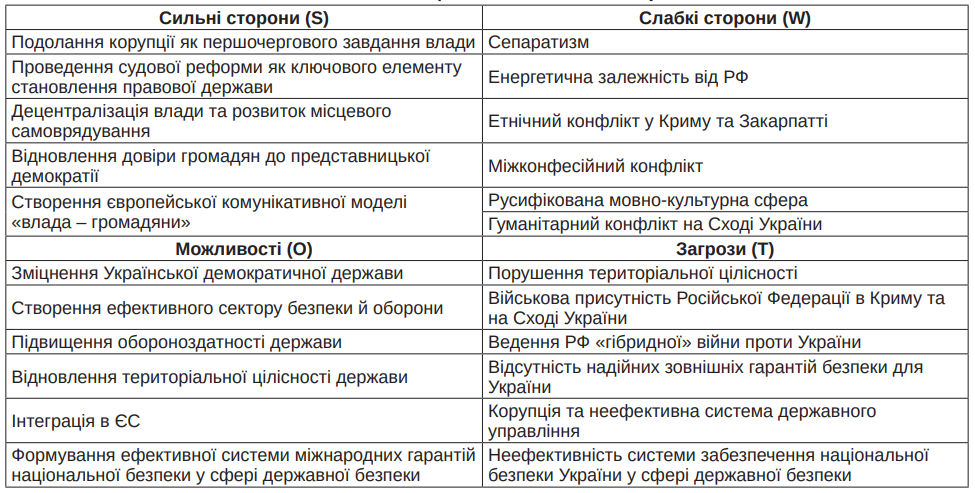 [Speaker Notes: This section looks at the age structure of the population. The analyses are provided for 3 separate age groups:
15-29 years (referred to as youth);
30-54 years;
55-74 years.
In 2023, the age structure of native-born persons with two native-born parents shows a majority in the 30-54 age group (44.0%), followed by the 55-74 age group (35.9%), and finally the youngest age group (20.1%). A similar pattern is observed for foreign-born people, though with a higher proportion in the 30-54 age group (56.1%), and lower proportions in the older (25.9%) and younger (18.0%) age groups.
The other 2 subpopulations had a younger age structure, with the oldest age group being the smallest. However, for native-born persons with one foreign-born parent, the largest share is observed for those aged 30-54 (36.8%), while for native-born persons with two foreign-born parents, the youngest age group is the most numerous (42.3%).
For a majority of EU countries, the share of young people in the total population in 2023 was lowest among foreign-born persons. Equally, the largest share of people aged 30-54 years in 2023 was observed for foreign-born persons in most EU countries.
Looking at each migration status, the age structure for native-born persons with two native-born parents was relatively similar across all EU countries. Among the 3 other categories (among the EU countries with reliable data), the structures were much more varied in 2023. For example, for native-born persons with two foreign-born parents the shares ranged from:
3.8% in Latvia to 90.7% in Cyprus for those aged 15-29 years;
7.0% in Italy to 64.1% in Slovenia for those aged 30-54 years;
1.7% in Spain to 88.3% in Poland for those aged 55-74 years.]
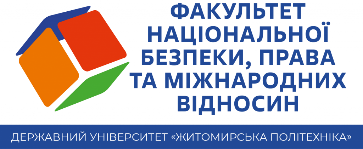 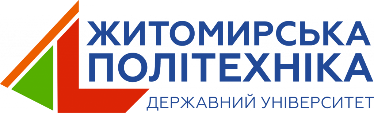 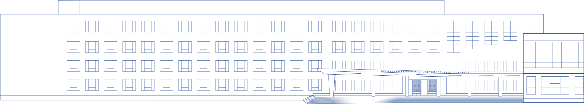 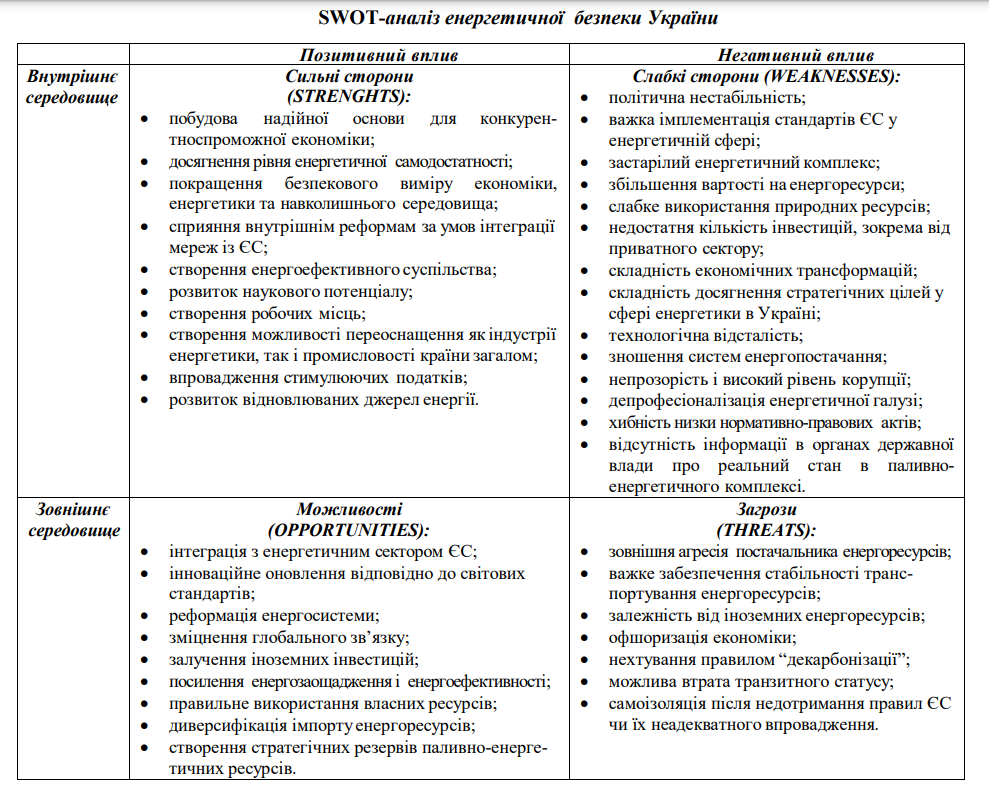 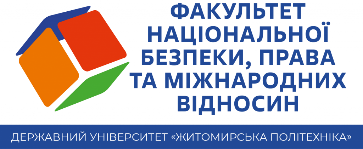 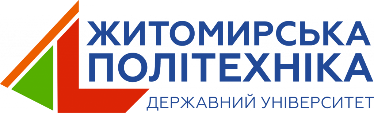 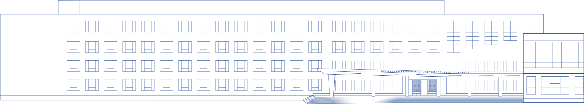 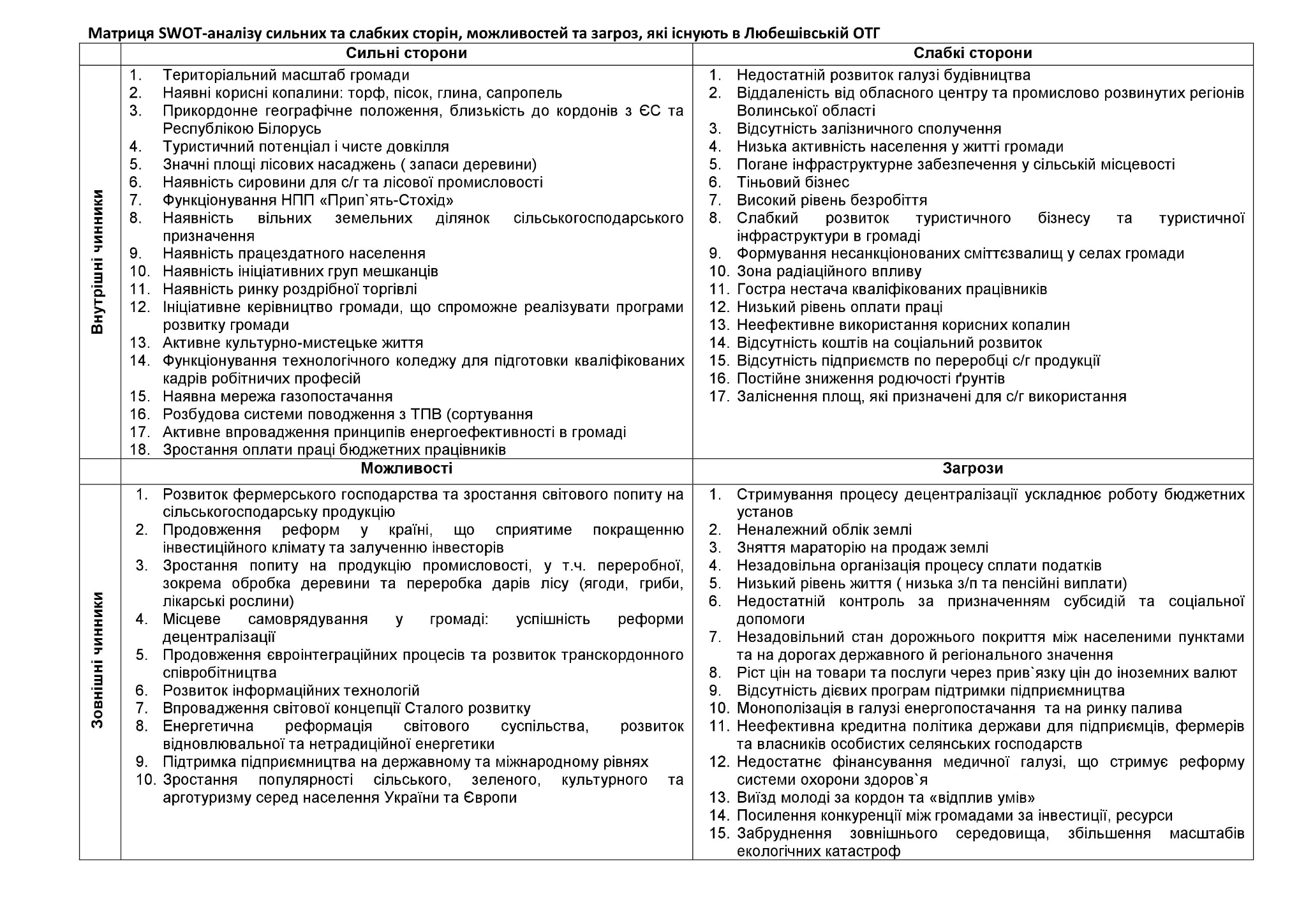 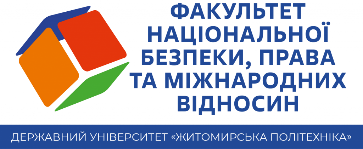 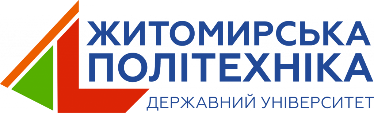 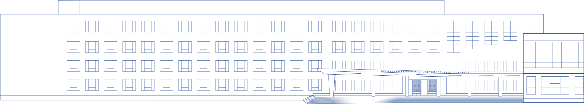 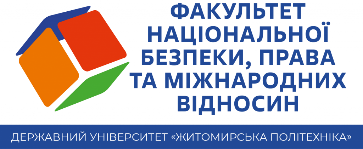 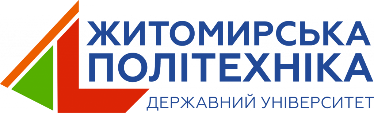 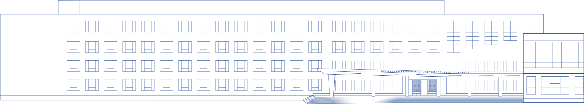 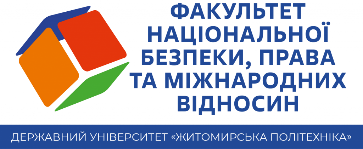 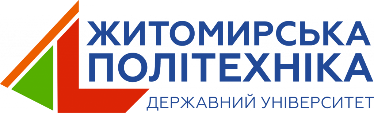 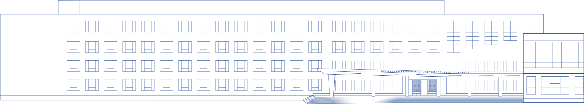 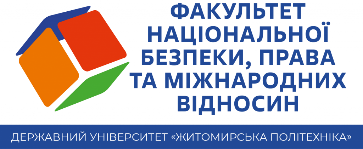 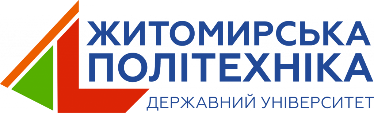 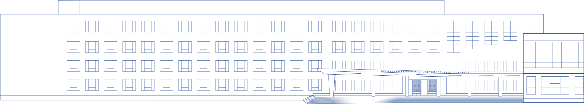 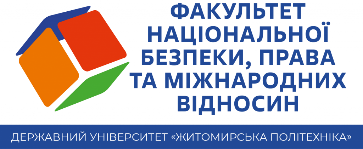 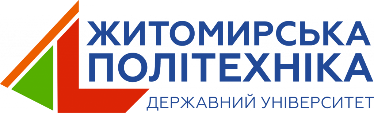 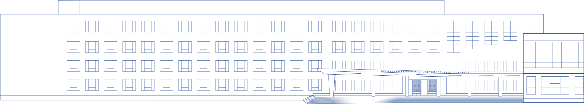 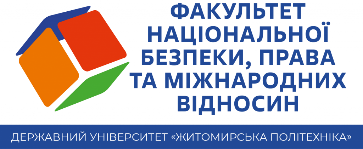 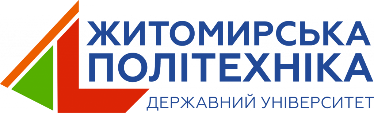 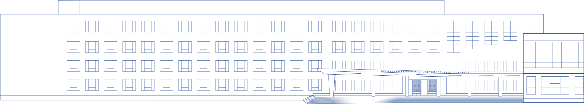 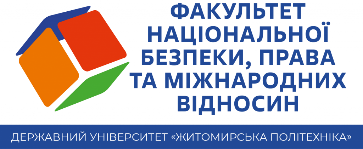 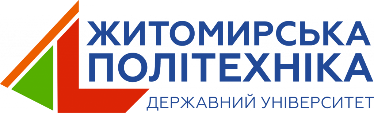 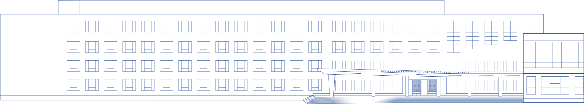 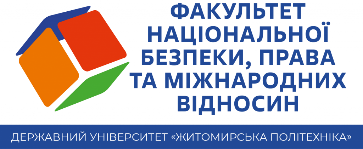 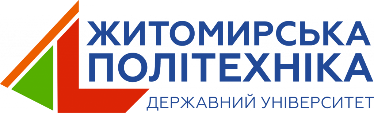 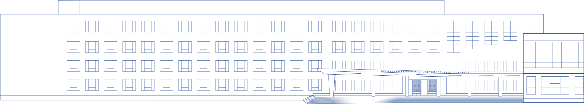 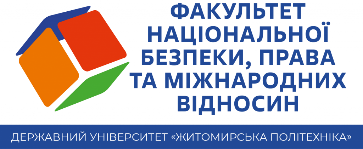 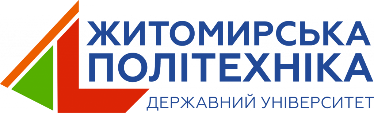 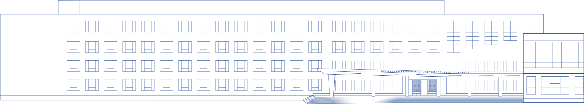 [Speaker Notes: In 2023, over one quarter (27.4%) of foreign-born persons aged 15-74 years living in the EU had been born in another EU country compared with a much larger share of 72.6% who had been born in a non-EU country.
Among the EU countries for which complete data are available, there were 23 where most foreign-born persons aged 15-74 years had been born in a non-EU country. Luxembourg, Slovakia, and Hungary were the 3 exceptions, where most foreign-born persons had been born in another EU country. The 3 Baltic countries - Latvia, Lithuania, and Estonia - along with Poland, had the highest shares of foreign-born persons from a non-EU country.]
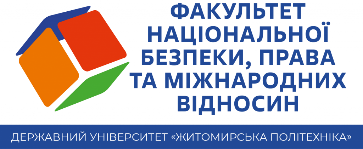 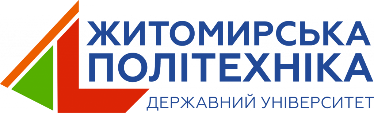 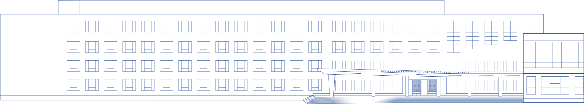 [Speaker Notes: The interactive graph below displays the relationship between countries' populations, income levels and the number of refugees hosted in the country over time. The size of the bubble indicates the number of refugees, while the colour denotes the income-level.

71 per cent of refugees are hosted in low- and middle-income countries
The Global Compact on Refugees emphasizes the importance of greater responsibility- and burden-sharing. Yet, when it comes to hosting refugees, the weight is not equally shared. The proportion of refugees hosted in low- and middle-income countries helps us to assess how the responsibility for hosting refugees is shared globally. The underlying classification of countries into low, middle and high income groups is based on the World Bank's income groups, which are updated annually. The income levels of countries are determined by calculating the Gross National Income (GNI) per capita.1
Figure 1 shows that at mid-2024, 71 per cent of refugees are hosted in upper-middle-income countries (37 per cent), lower-middle-income countries (17 per cent) and low-income countries (18 per cent). As an alternative measure, 22 per cent were hosted in the least developed countries. 2
There are marked changes in the distribution of refugees according to their host countries' income level over time. One of the prominent changes relates to a sharp increase in the share of refugees hosted in upper-middle-income countries since 2009, increasing from 7 per cent in 2009 to 37 per cent by mid-2024. Upper-middle-income countries, such as Türkiye, Lebanon and Jordan, provided asylum to millions of Syrian refugees, while countries such as Colombia, Peru and Ecuador received a high number of Venezuelans. There was a markable increase between 2023 and 2024 as the Islamic Republic of Iran, which hosts nearly 3.8 million refugees, was reclassified by the World Bank as upper-middle-income.
The share of refugees hosted by low-income countries has also decreased in comparison to the early 1990s (51 per cent in 1990, compared with 18 per cent by mid-2024). This can be largely attributed to the economic development of large hosting countries within the group, which were re-classified as lower-middle-income during this period, such as Pakistan. High-income countries have hosted between 17 and 29 per cent of refugees during the same years, with a notable increase since 2022 due primarily to the numbers of Ukrainian refugees hosted in high-income, mainly European countries.
Low-income countries host a disproportionately large share of the global refugee population, both in terms of their population size and the resources available to them. These countries, represent 9 per cent of the global population3 and only 0.6 per cent of the global gross domestic product,4 yet host 18 per cent of refugees. This includes very large refugee populations in Uganda, Sudan, Ethiopia, Chad and the Democratic Republic of the Congo. High-income countries, which account for nearly two-thirds of the global wealth, hosted 29 per cent of refugees at mid-2024.]
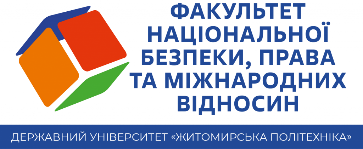 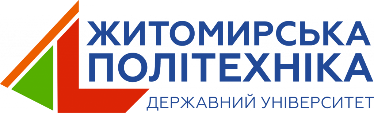 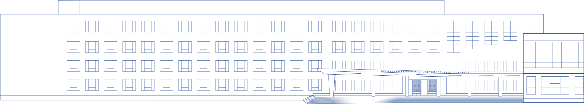 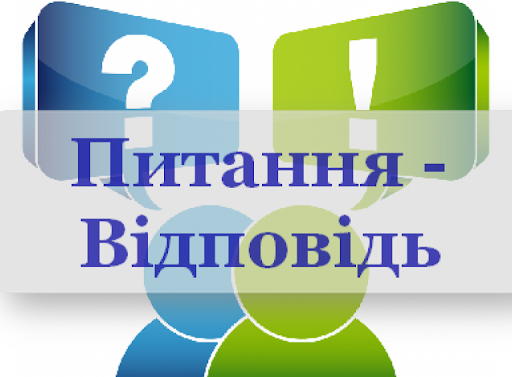